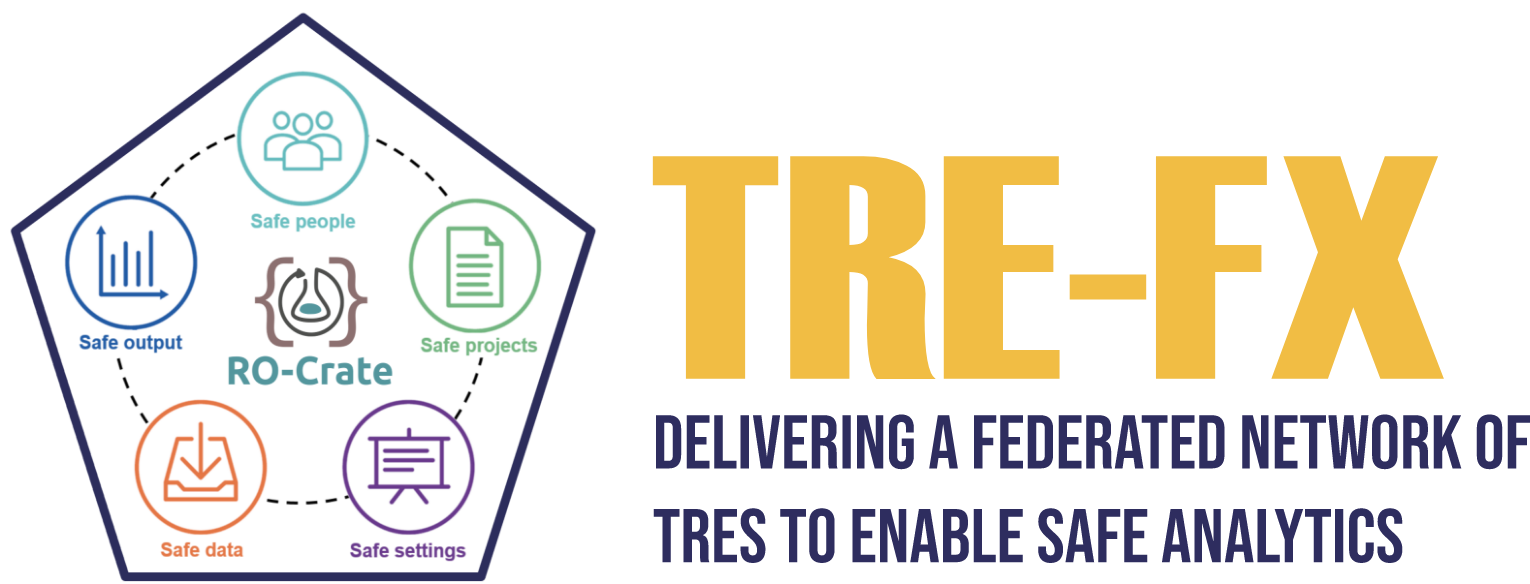 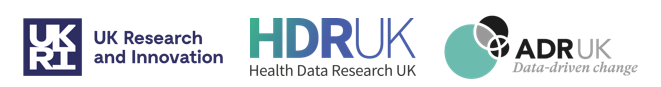 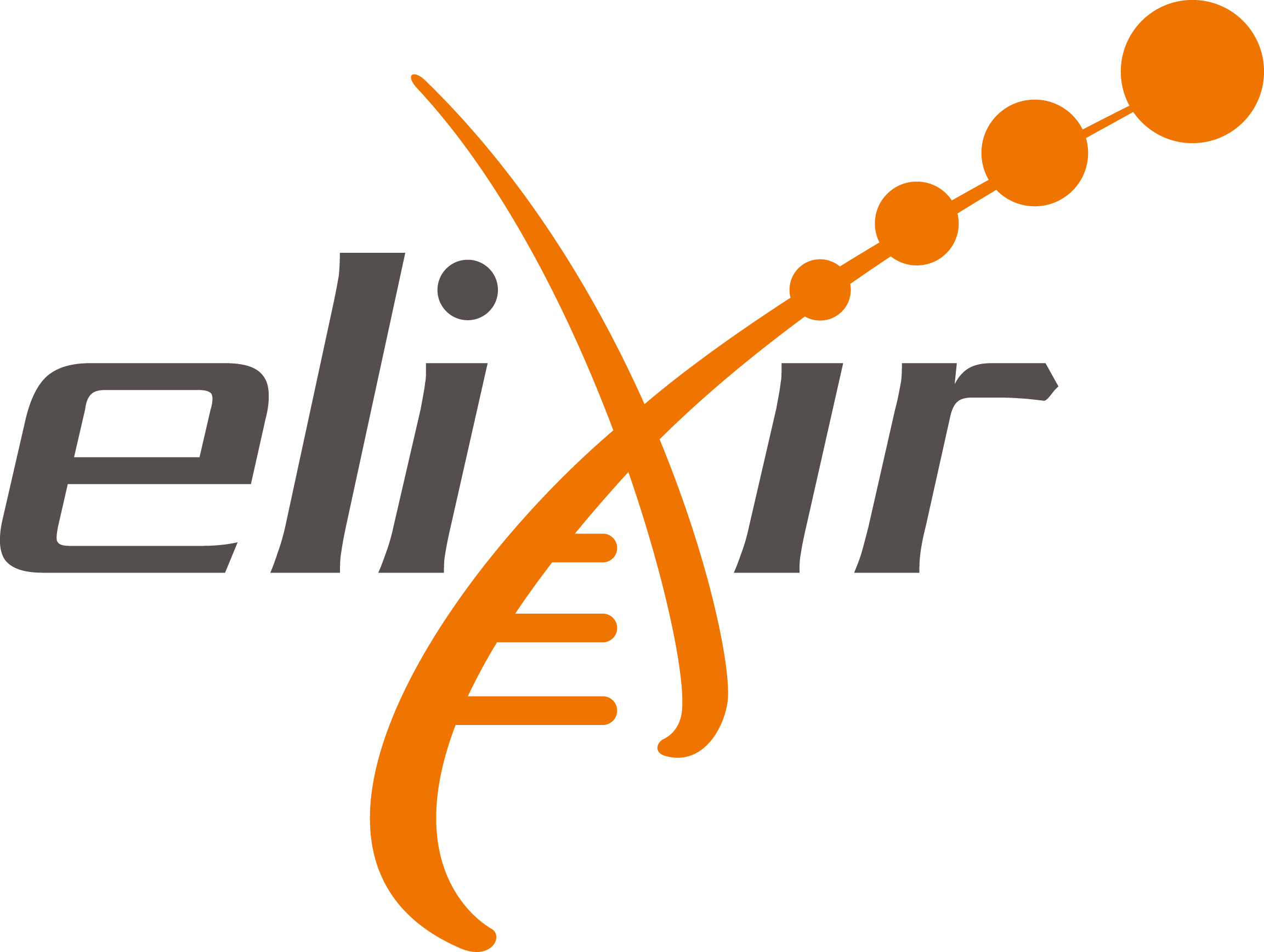 TRE-FX Five Safes Federated Analytics using RO-Crates and Workflows
Carole Goble (ELIXIR-UK, HDR-UK, University of Manchester)
Tom Giles (ELIXIR-UK, HDR-UK, University of Nottingham)

RSECon TRE Satellite Event, Swansea, 4 Sept 2023
[Speaker Notes: The day is focused on sharing knowledge and discovering opportunities for collaboration. It would be great if a part of your lightning talk includes what opportunities you have for collaboration, and how others can get involved in your work.]
Sharing knowledge and collaborationDARE UK 9 Month Driver Sprint
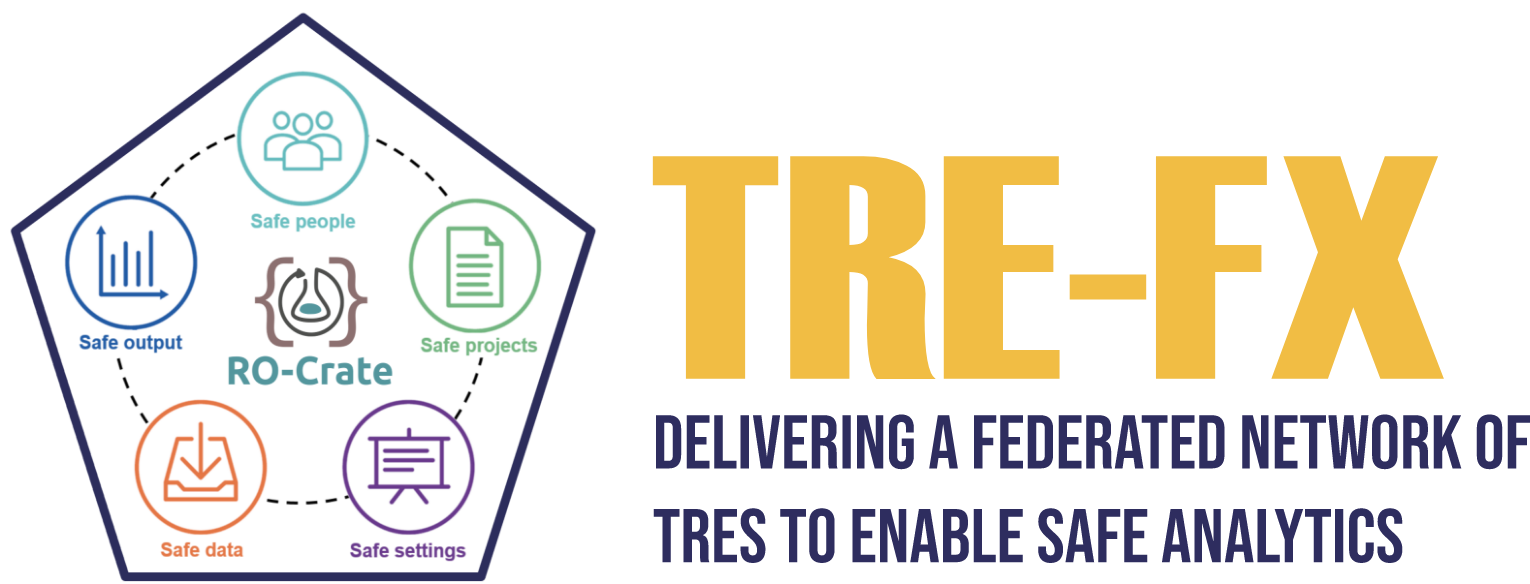 Federated Analytics
Infrastructure
TREs
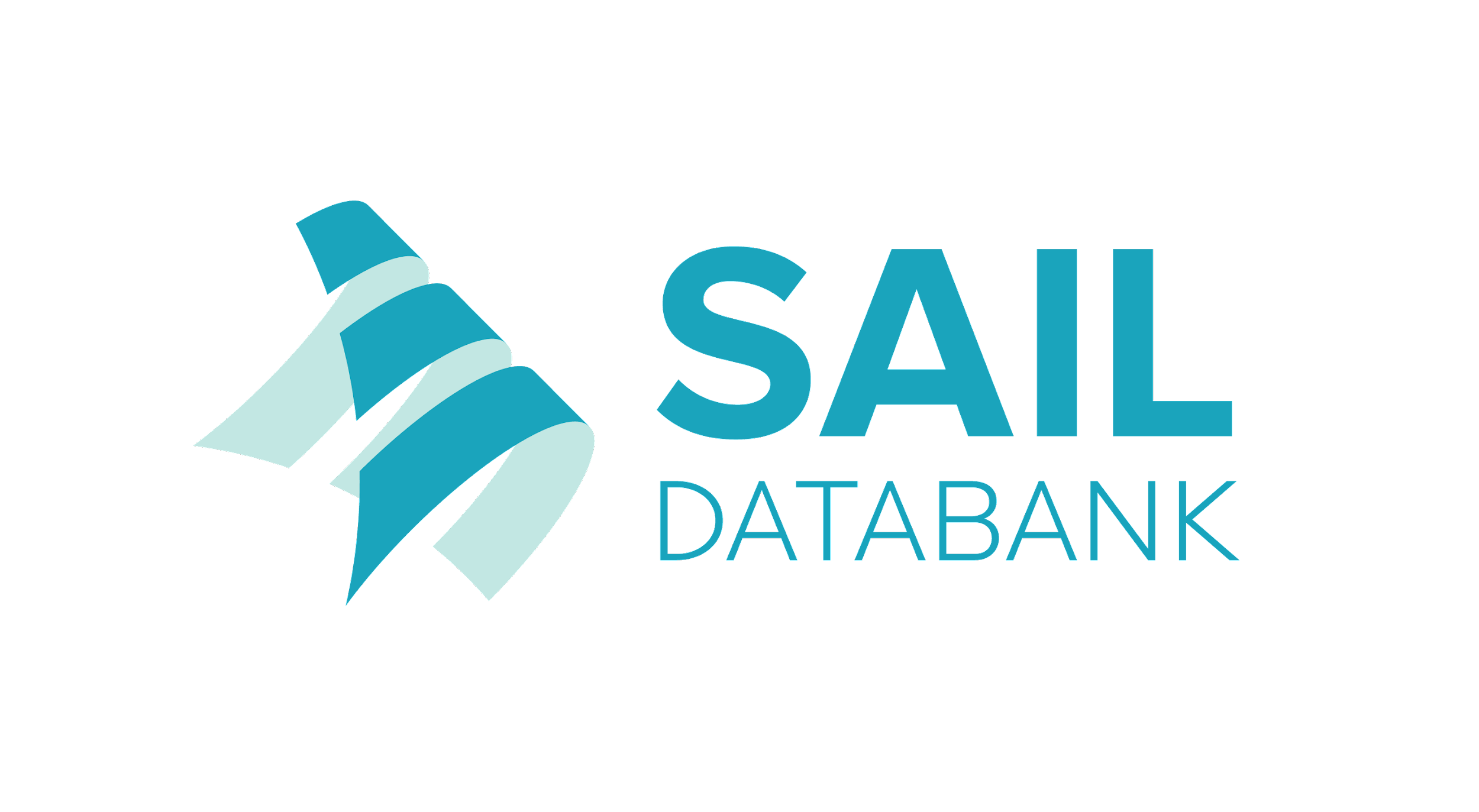 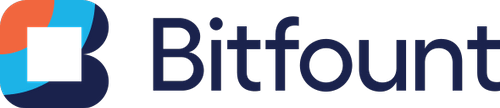 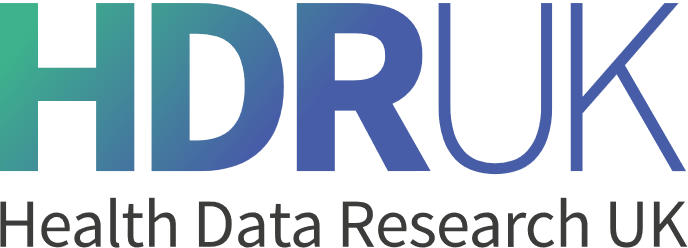 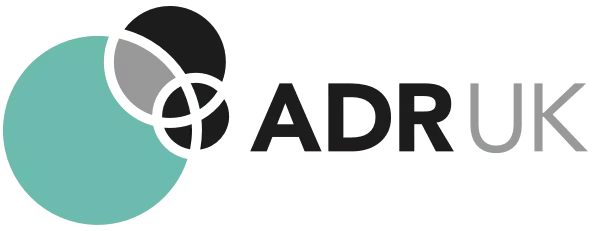 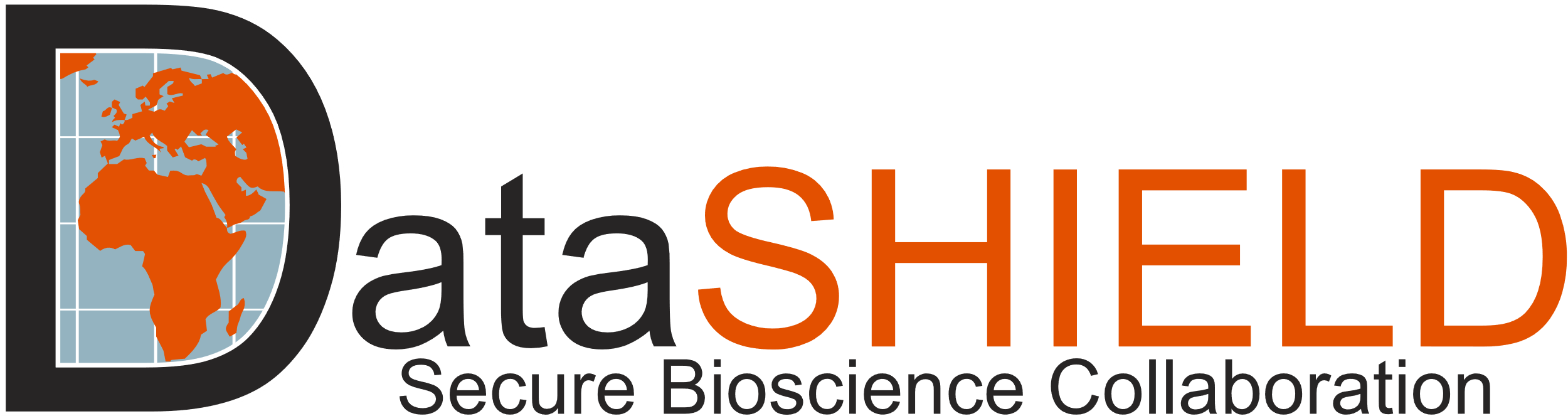 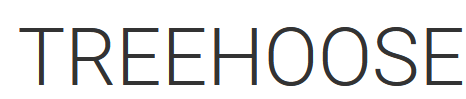 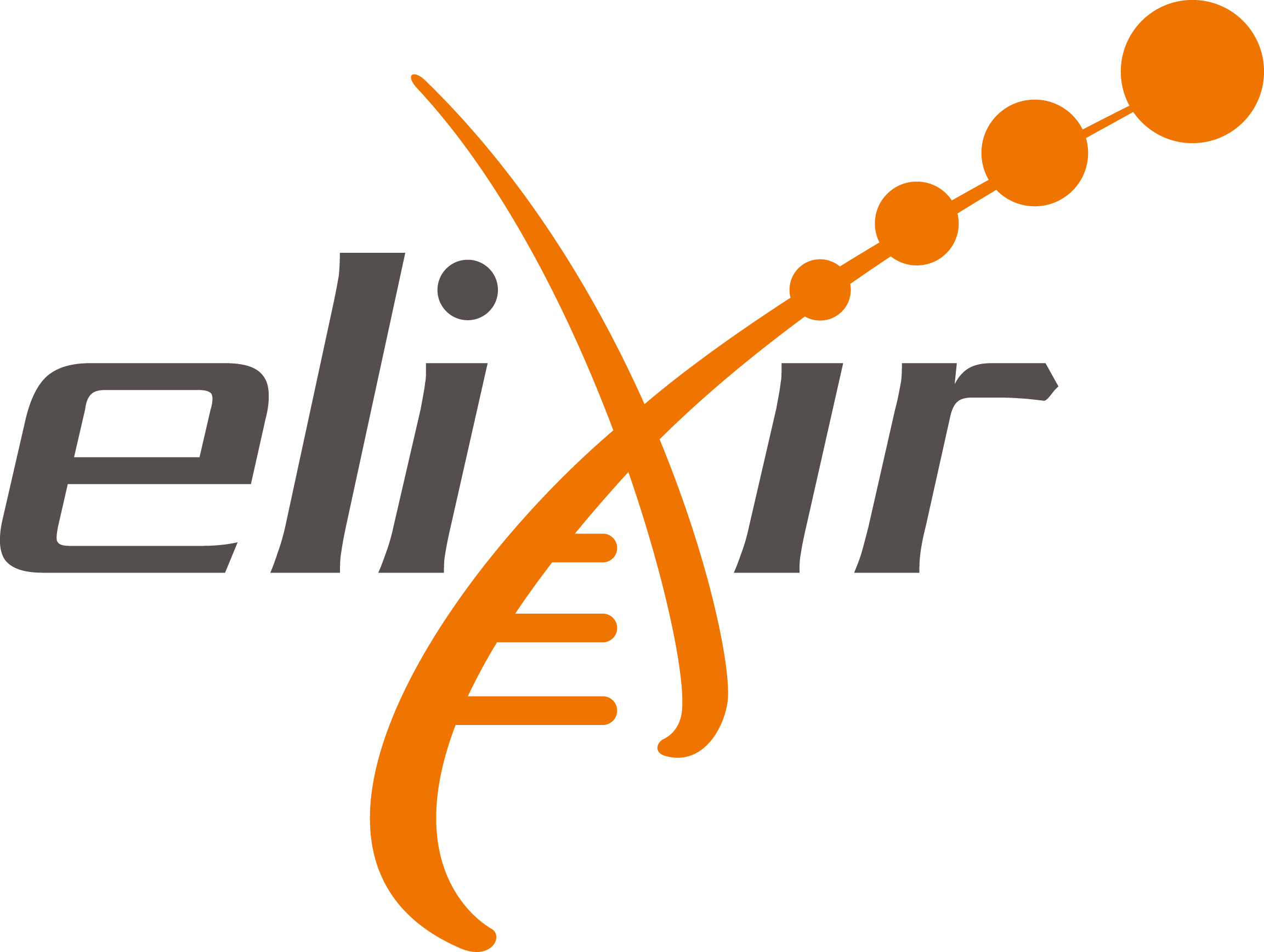 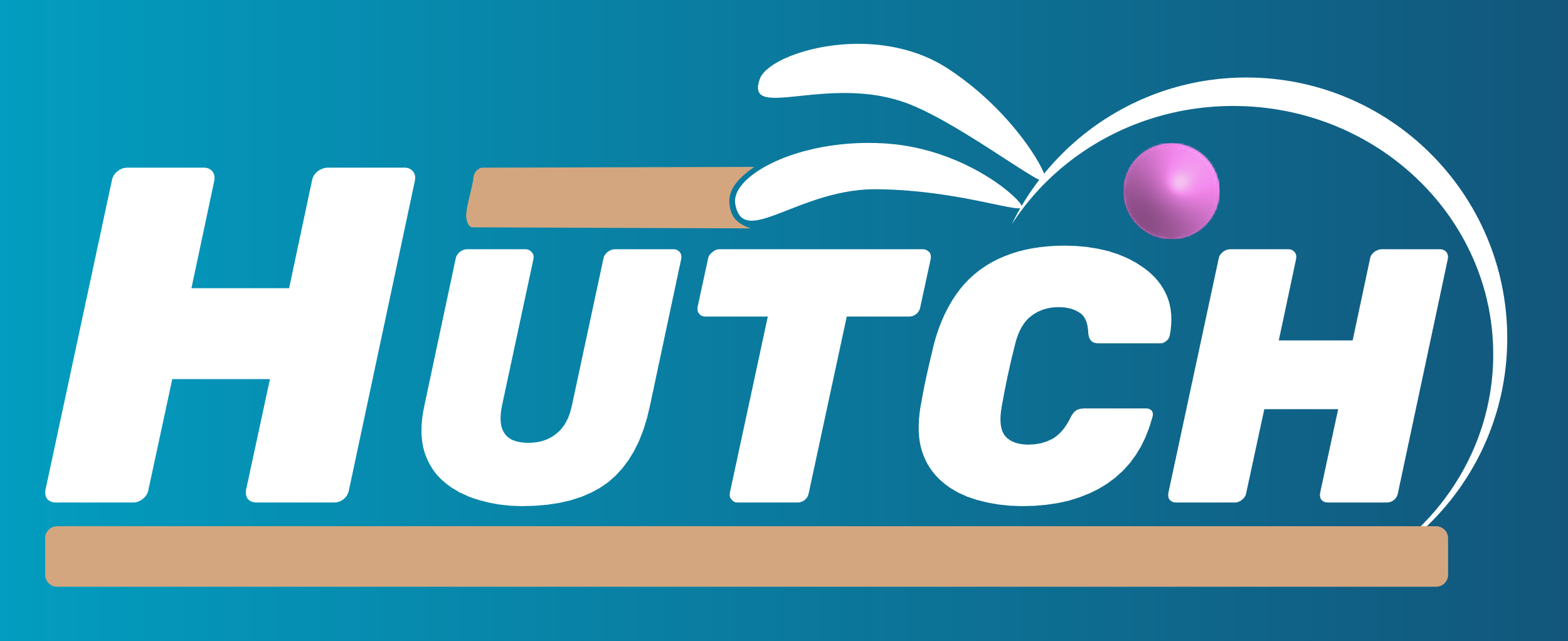 PPIE
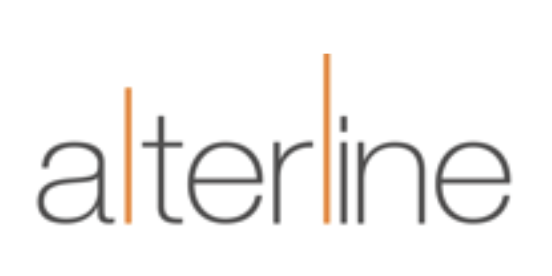 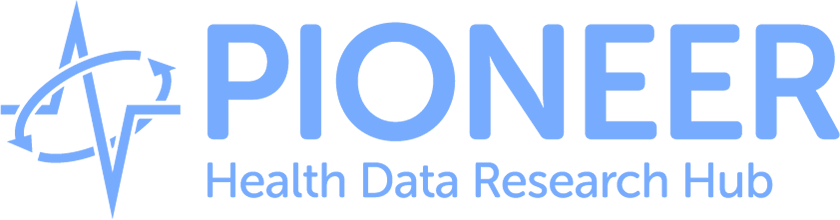 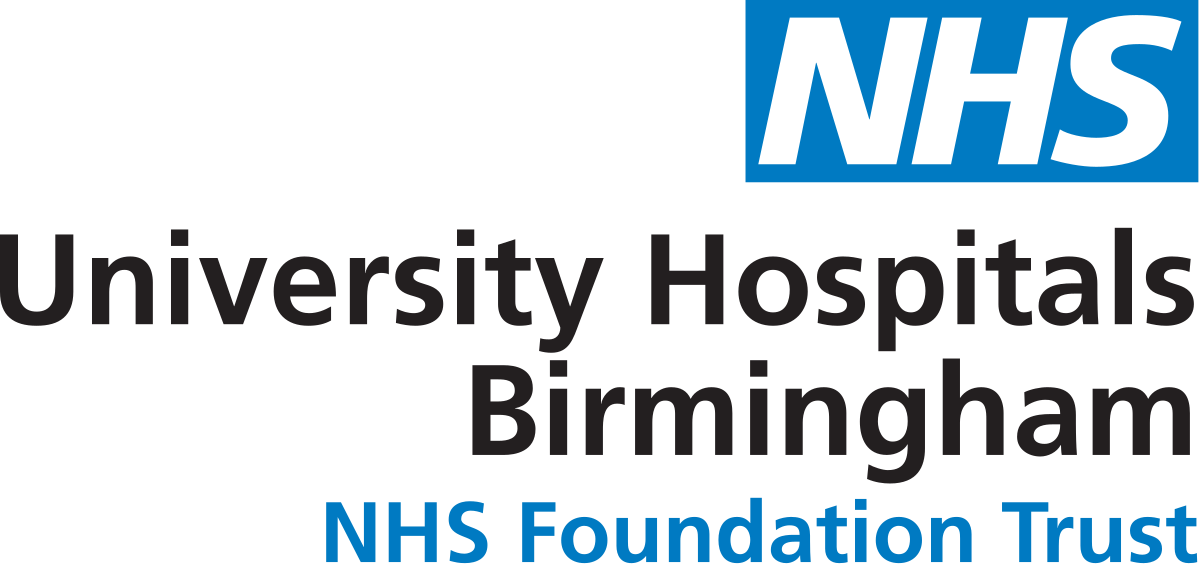 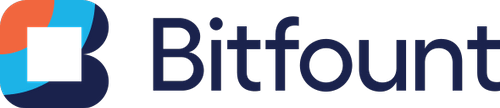 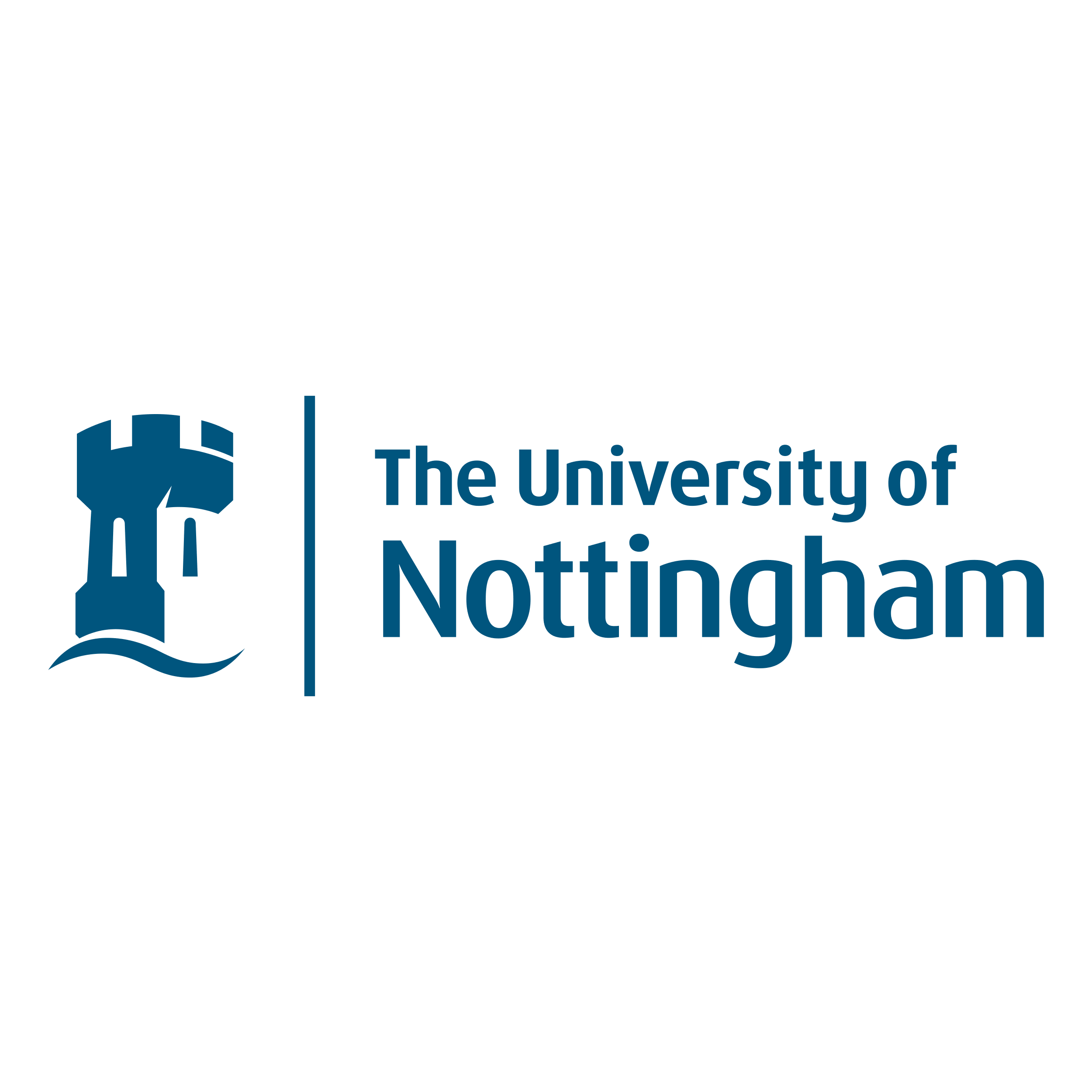 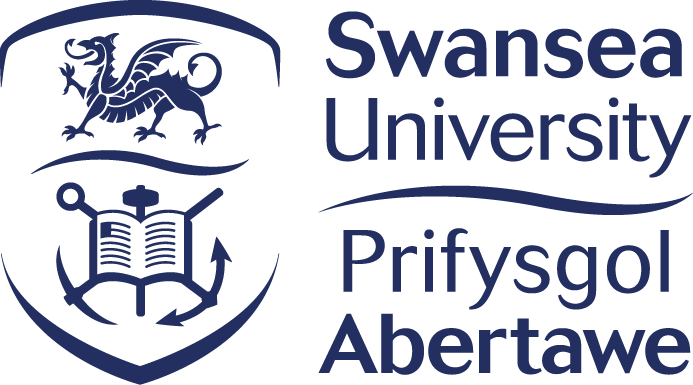 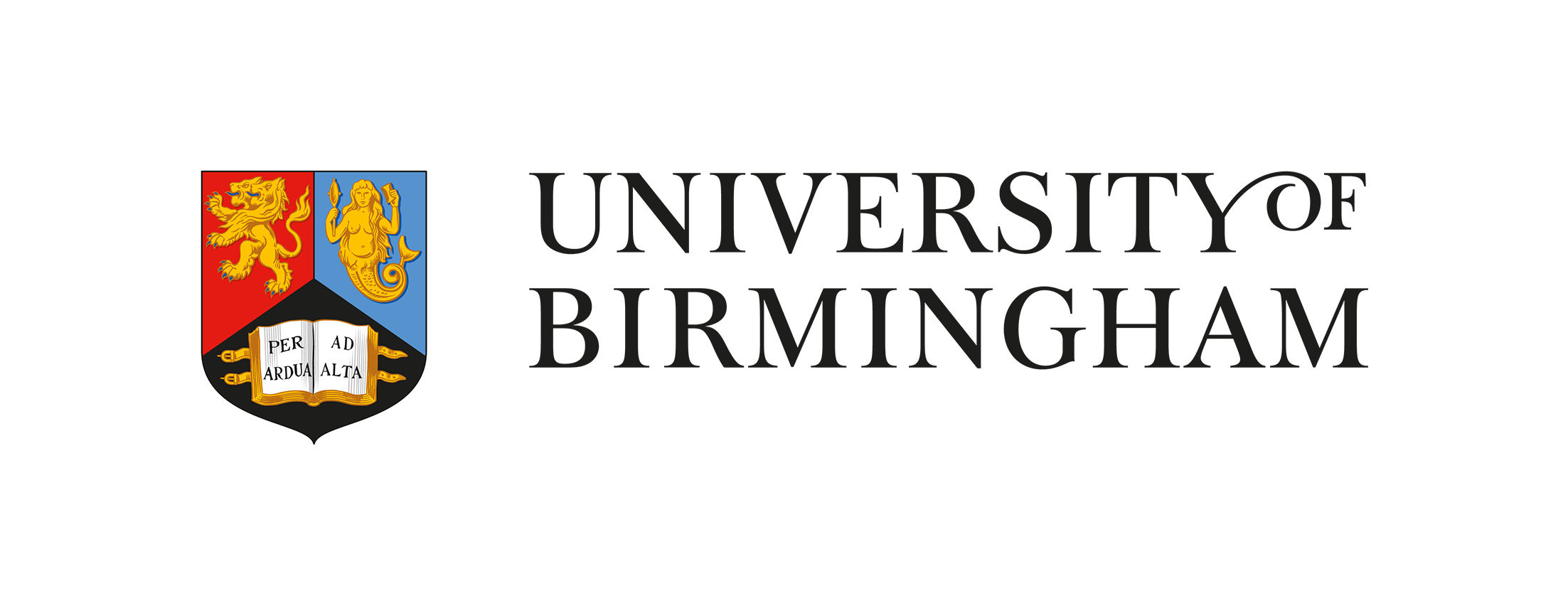 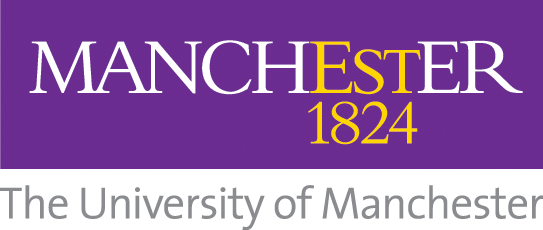 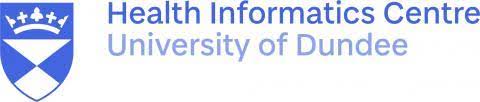 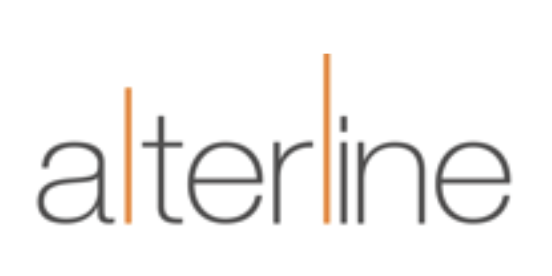 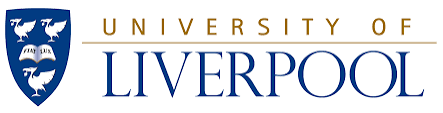 [Speaker Notes: Builds on prior work in DARE-UK sprints]
You can’t always get all the data into one TREbut analyses across multiple TREs is a pain
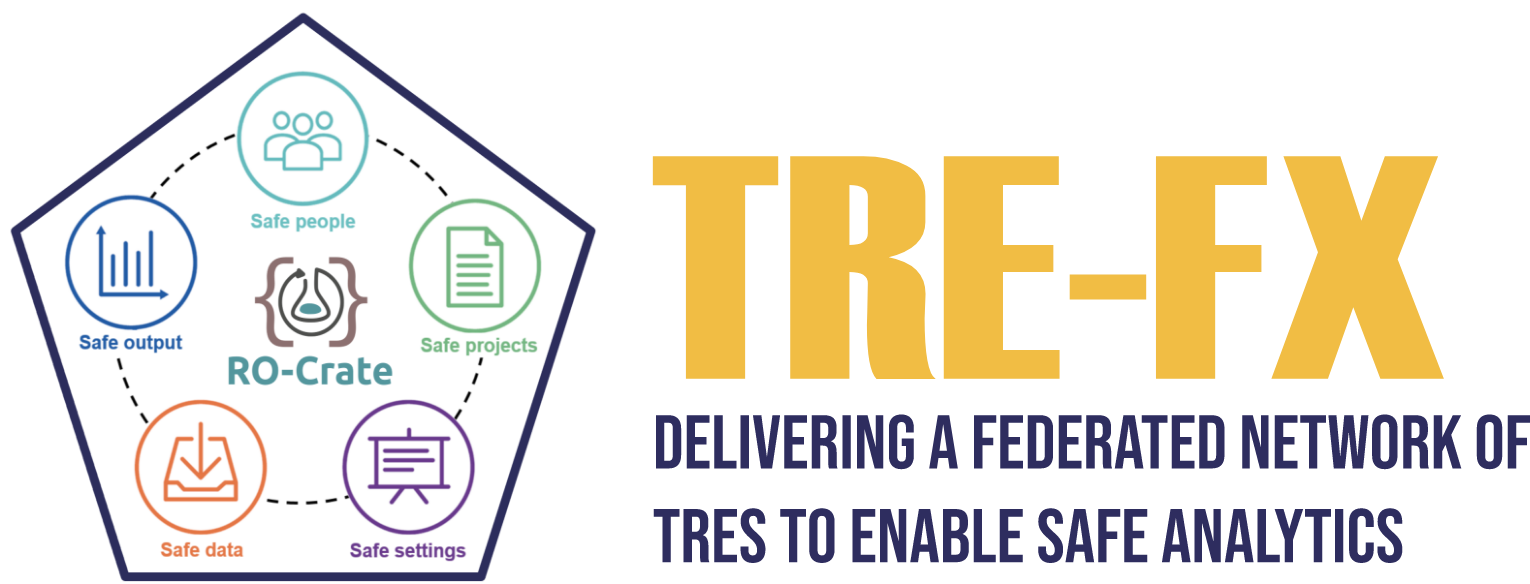 Federated Analytics Tools
TREs
Each TRE develops a bespoke solution
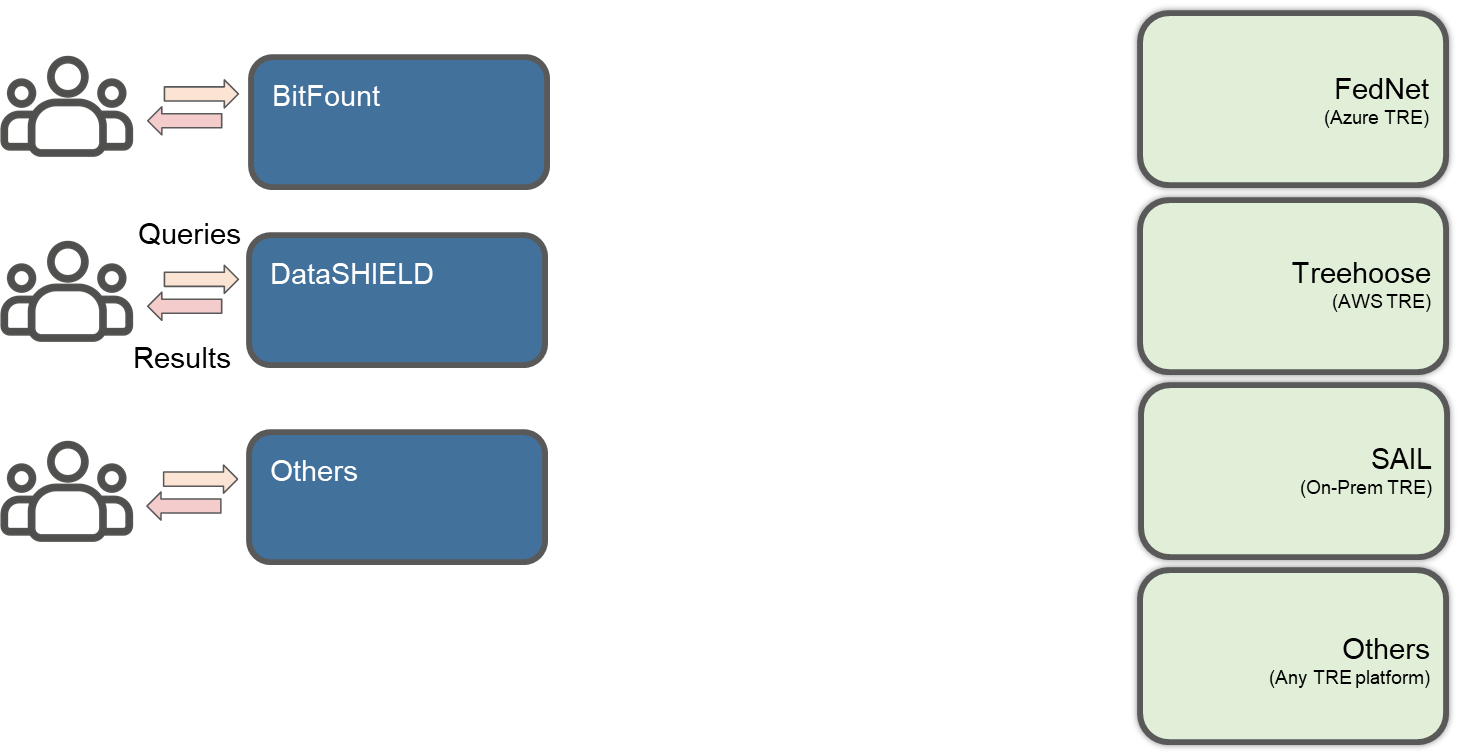 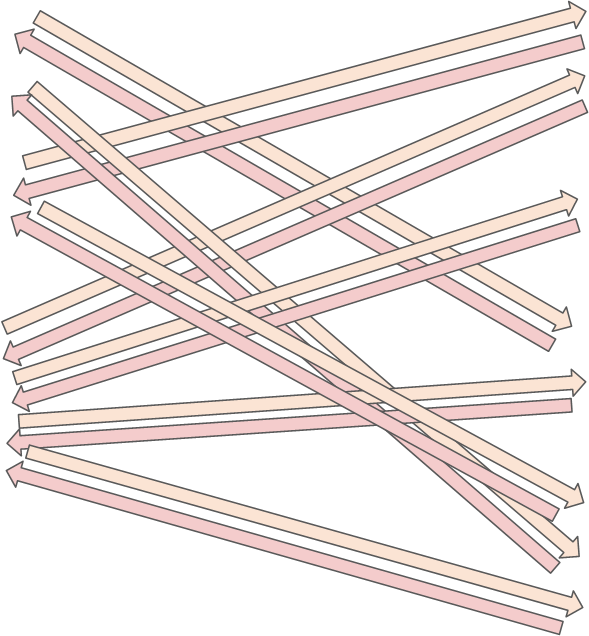 Must be independently tested against the Five Safes, and validated by PPIE & governance
Each toolkit has its own unique exchange standards
[Speaker Notes: Each Toolkit has its own unique exchange standards  
Each TRE has to develop bespoke solution
Each solution must be independently tested against the Five Safes
Each solution must be validated by PPIE & governance]
How do we standardise the flow of information (metadata) for federated analysis within the Five Safes framework?

Can we develop a mechanism of running federated analytics workflows for the queries in the TREs that is technology agnostic?
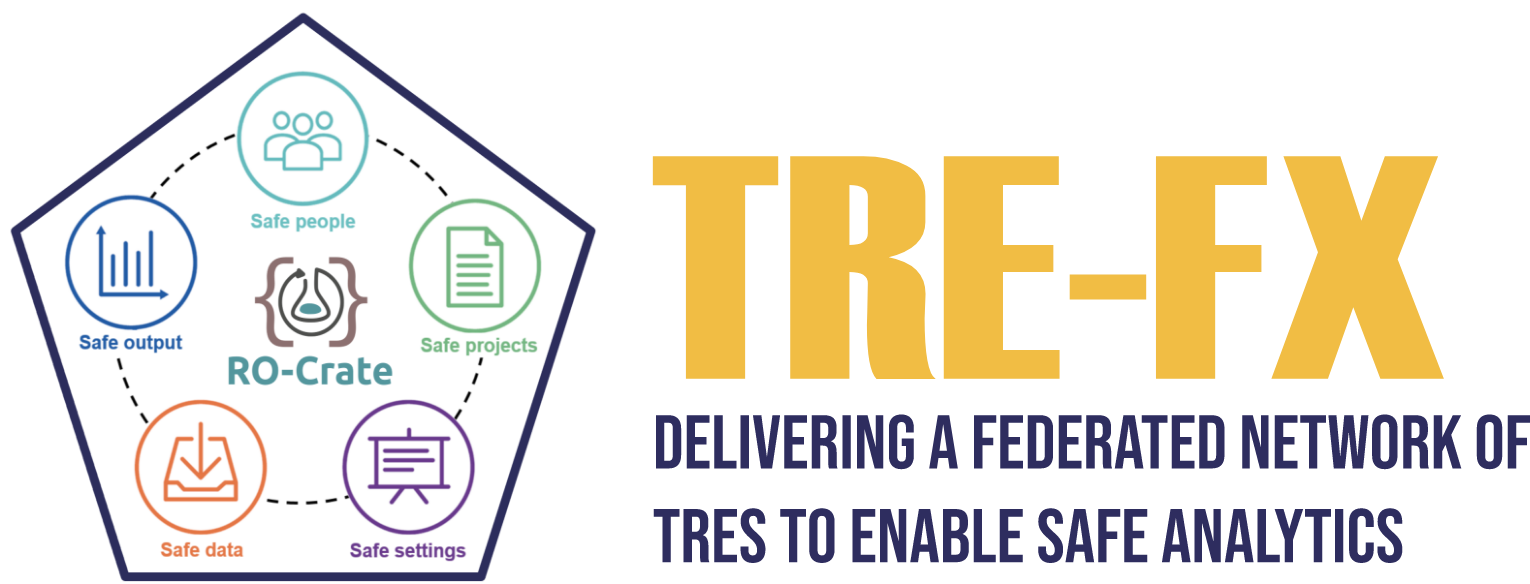 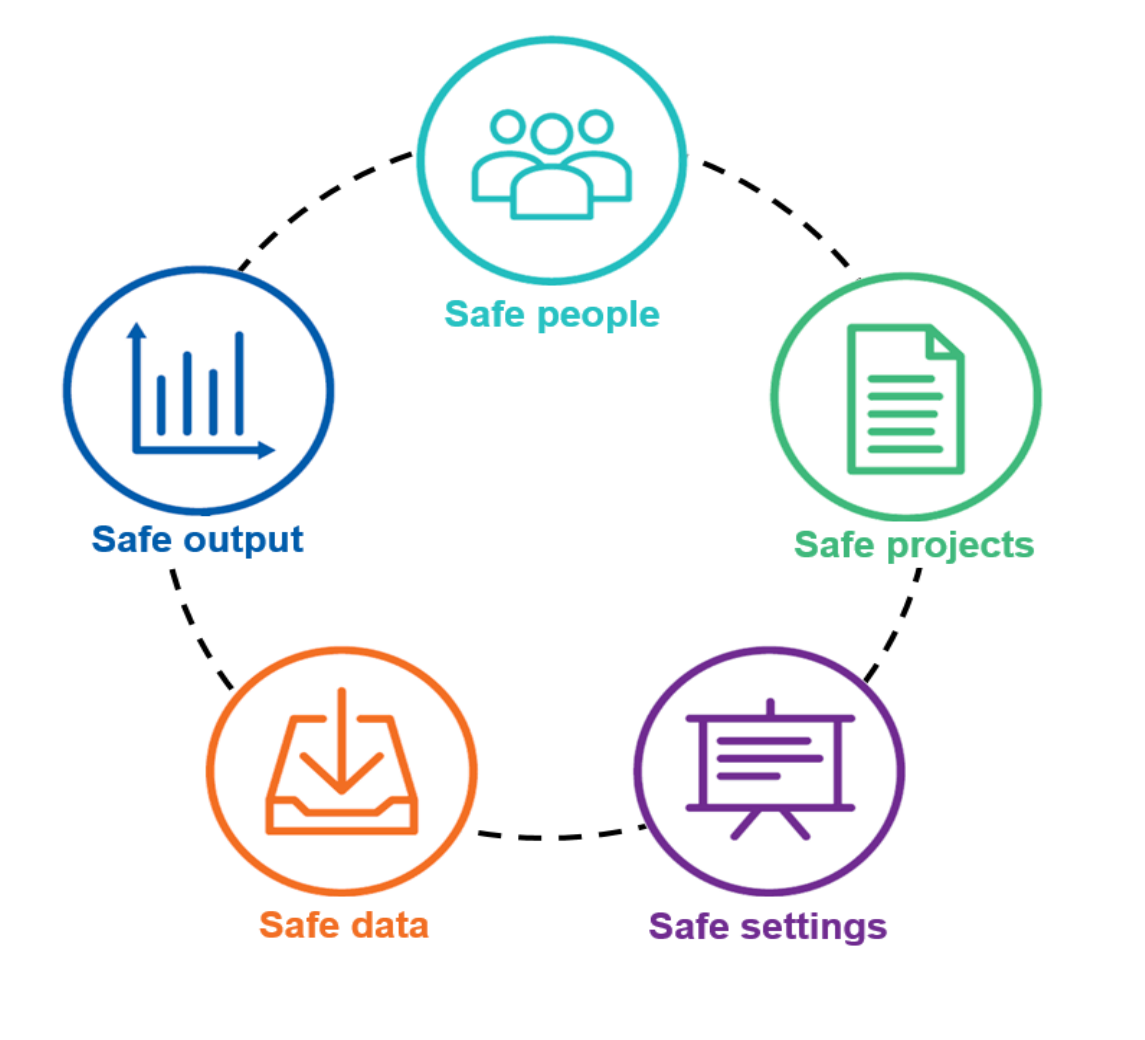 Streamline Federated Analytics: Platform Independence, Technology Reuse
3
Digital Objects standardise the flow of information for 5 Safes
Workflow systems execute the queries
Federated Analytics Tools
TREs
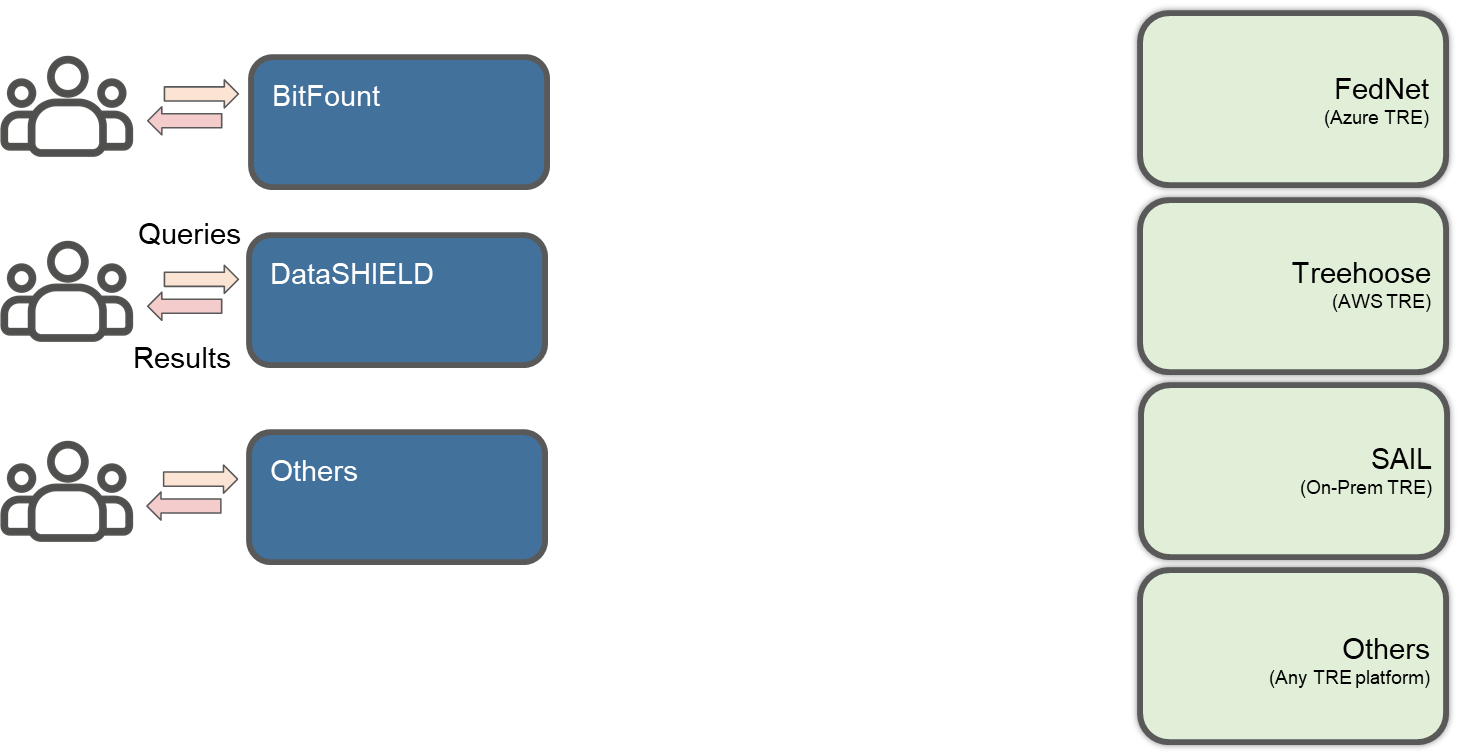 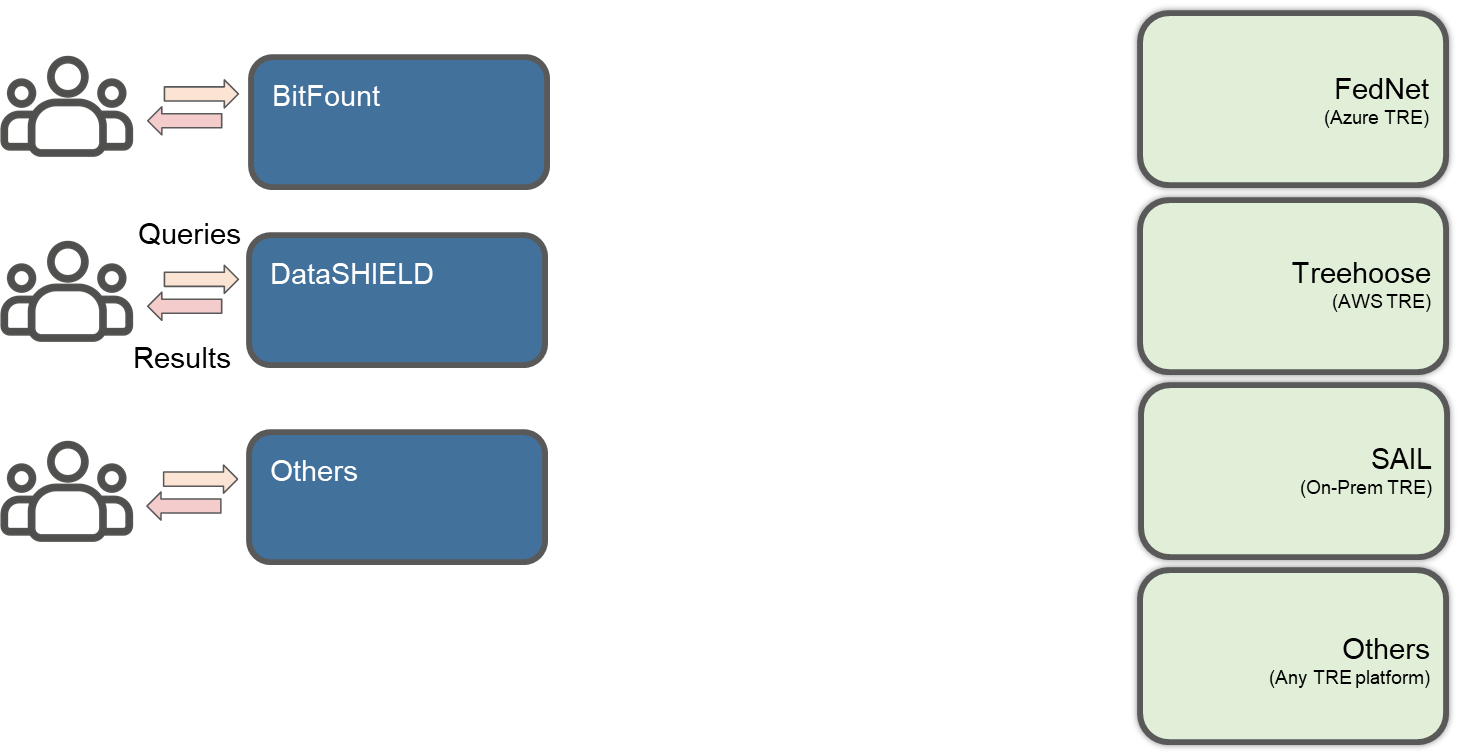 1
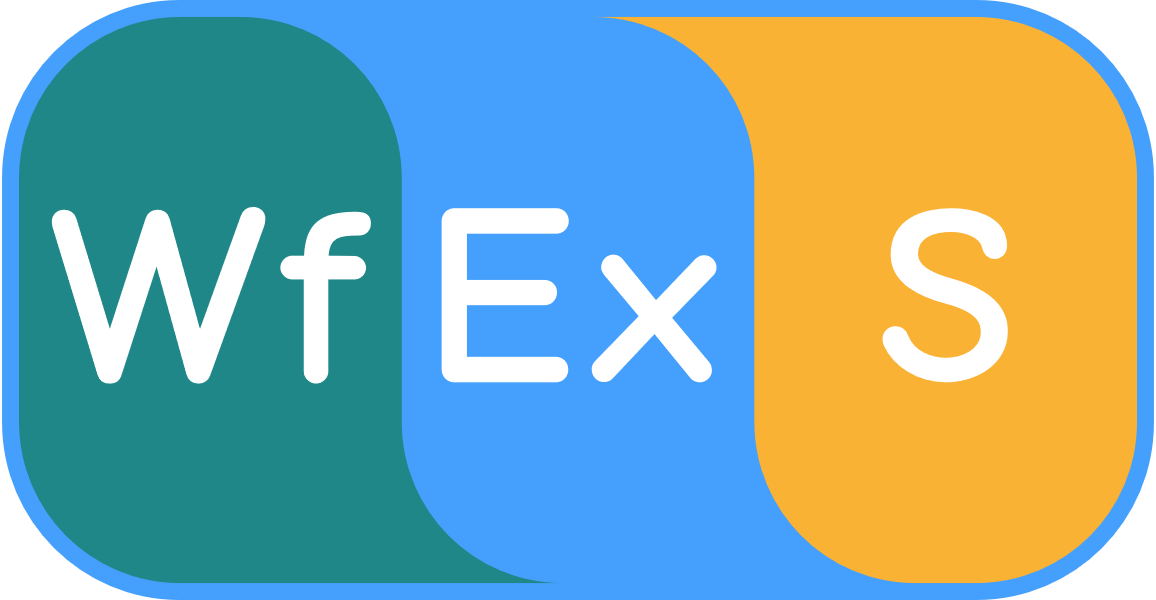 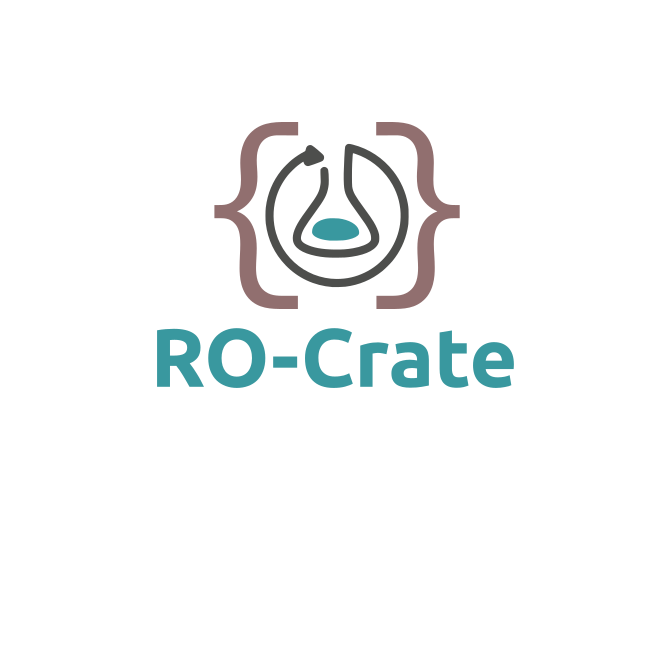 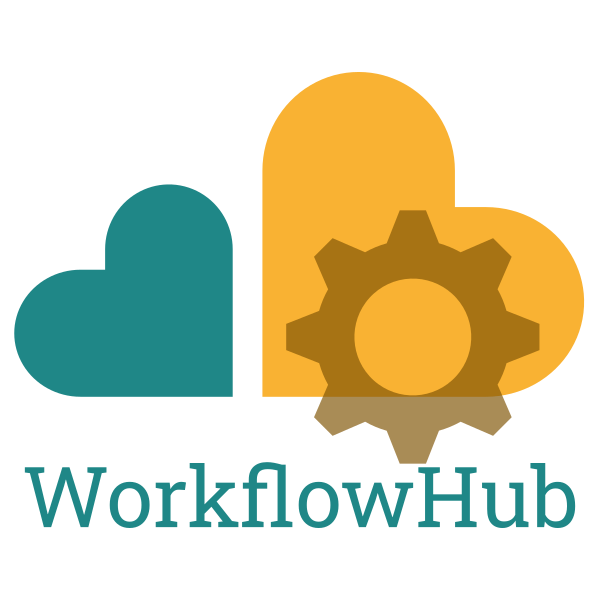 4
SACRO
SARA
Synergy 
with authorization and disclosure control projects
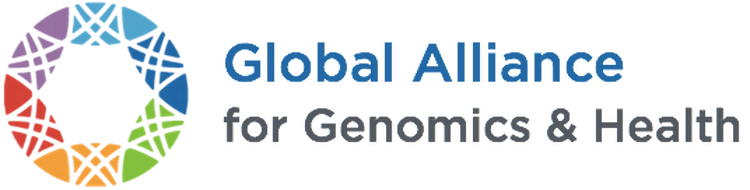 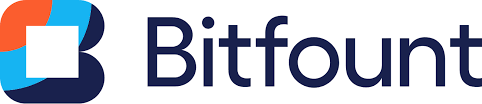 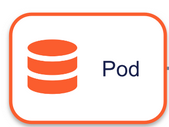 2
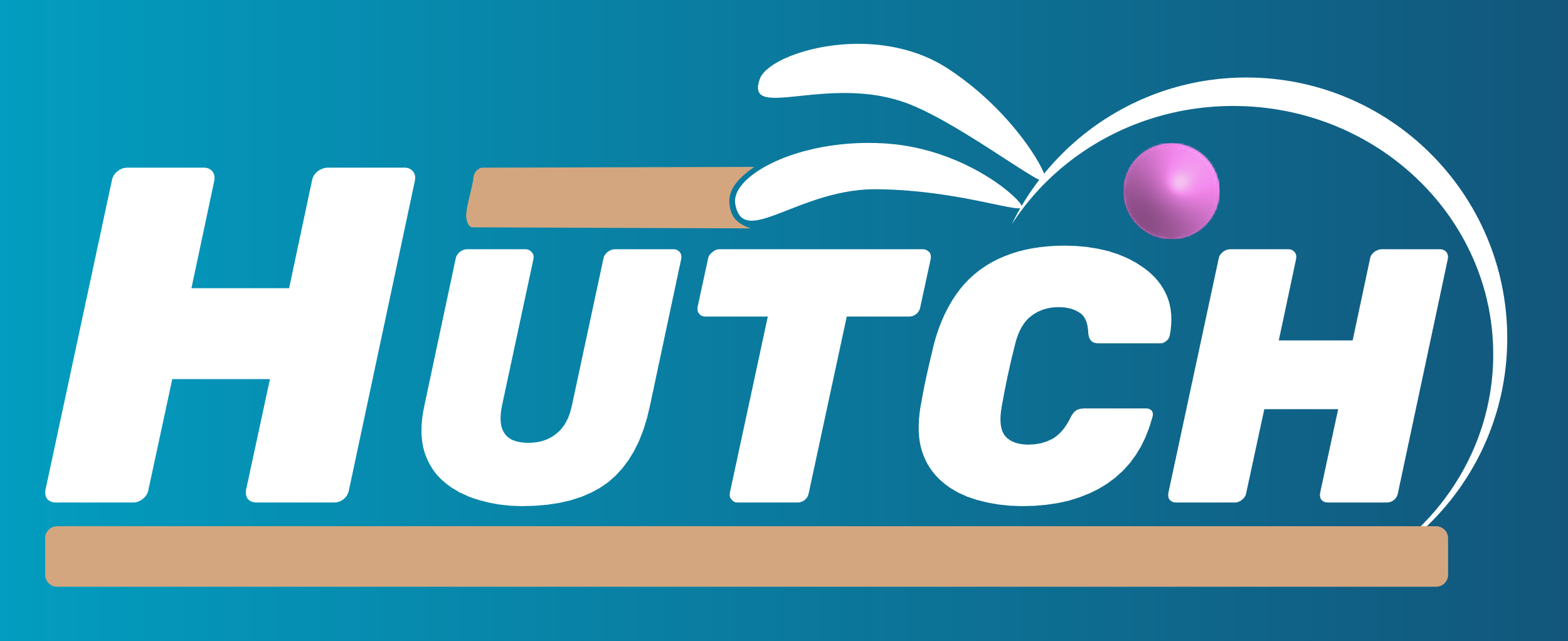 Submission Layer & TRE agent 
handling 5 Safes management
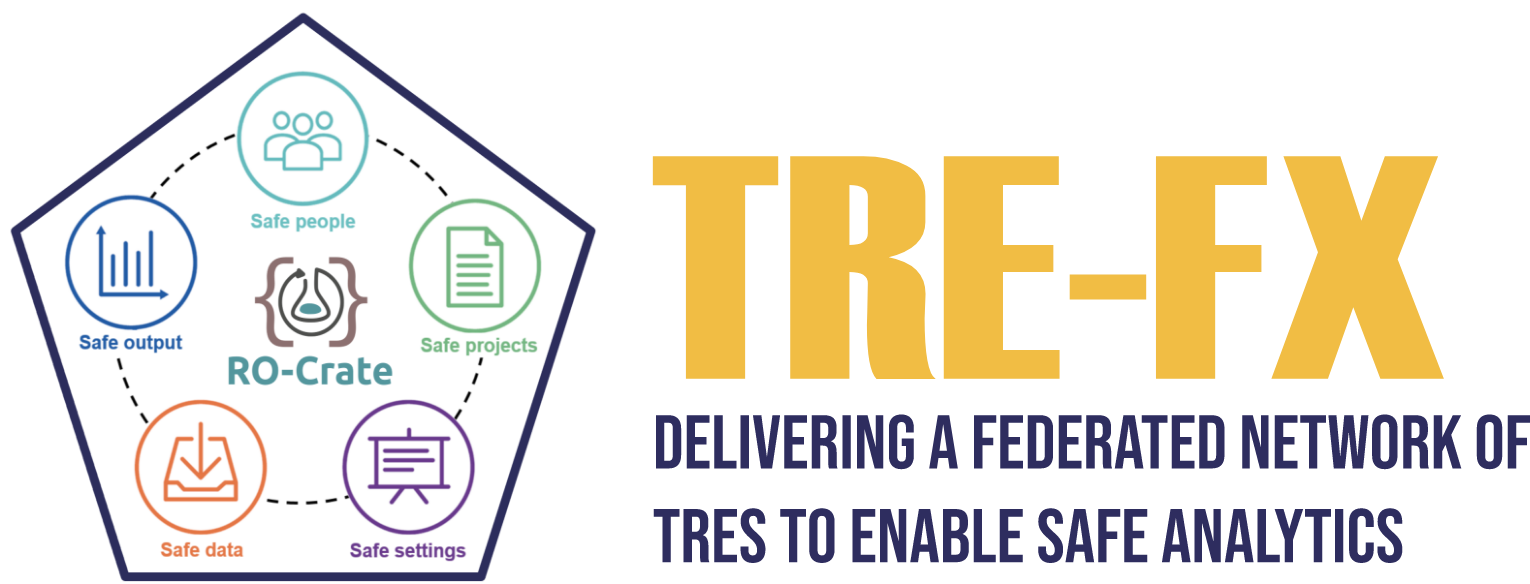 [Speaker Notes: Currently local only but should have a common deployment outside of serp very soon. Hopefully hdr will pick this up after TRE-FX as part of the qq2 y2 federated analysis work
5:43
Built on GA4GH TES standards. GA4GH PASSPORT compatible. Probably Beacon compatible with a small amount of cross work.



Tools and TREs use RO-crates to enable Five Safeness
Platform and TRE independent solution
Transparent & Scalable
Active RO-Crates representing the queries
RO-Crate made by TRE for sending a payload out and returning an answer to be combined.
2 big initiatives in the UK]
MVP Demonstrator
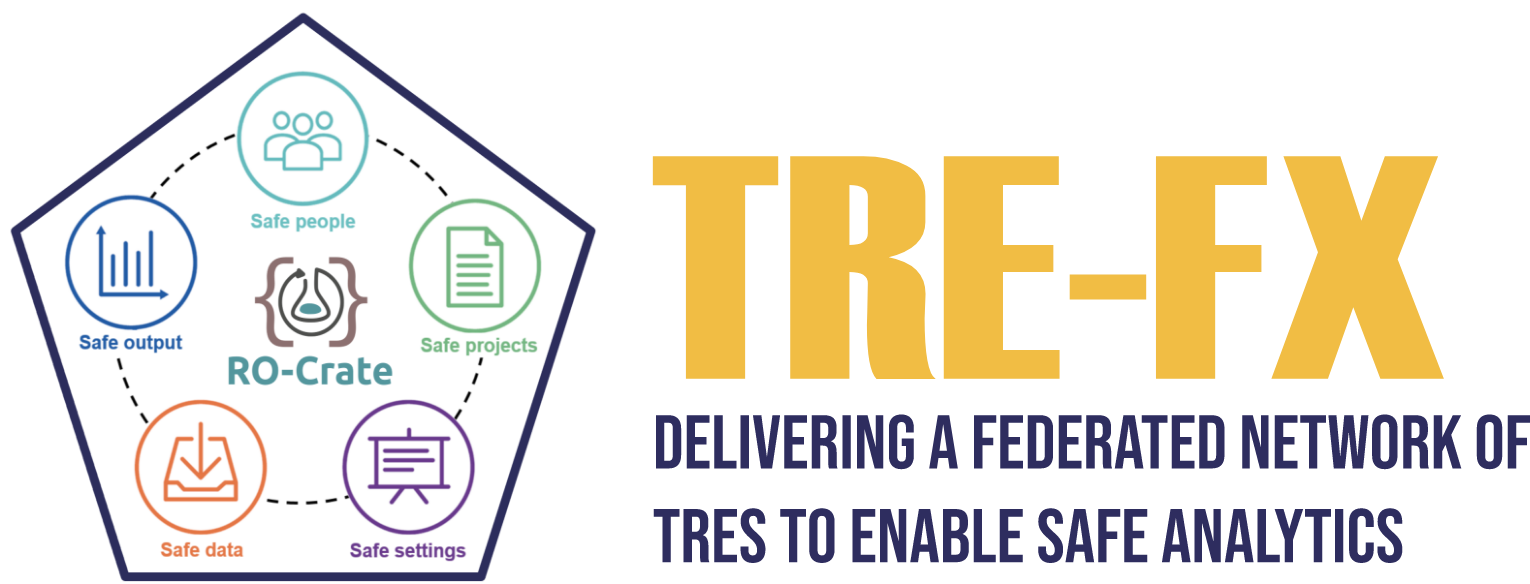 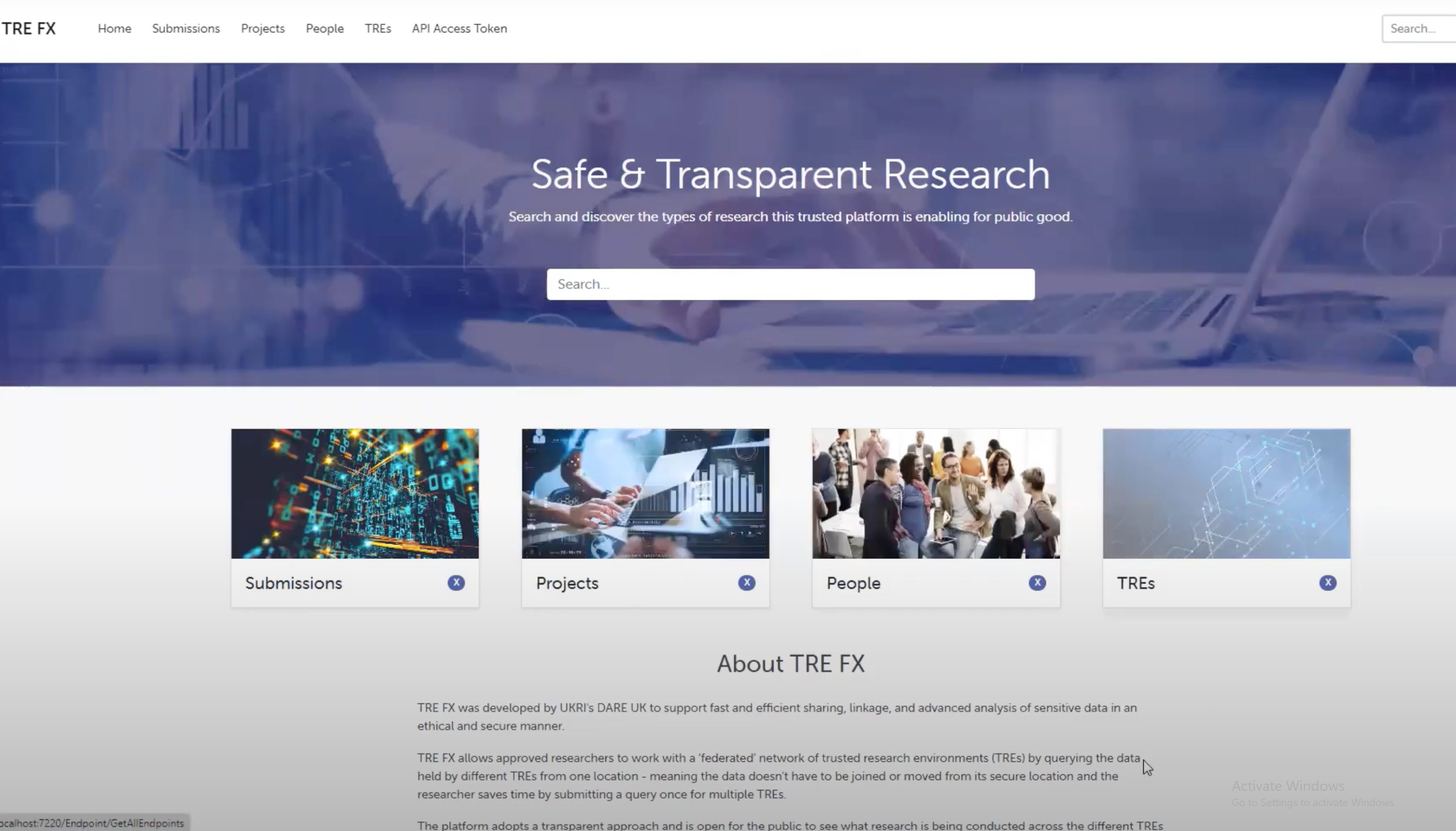 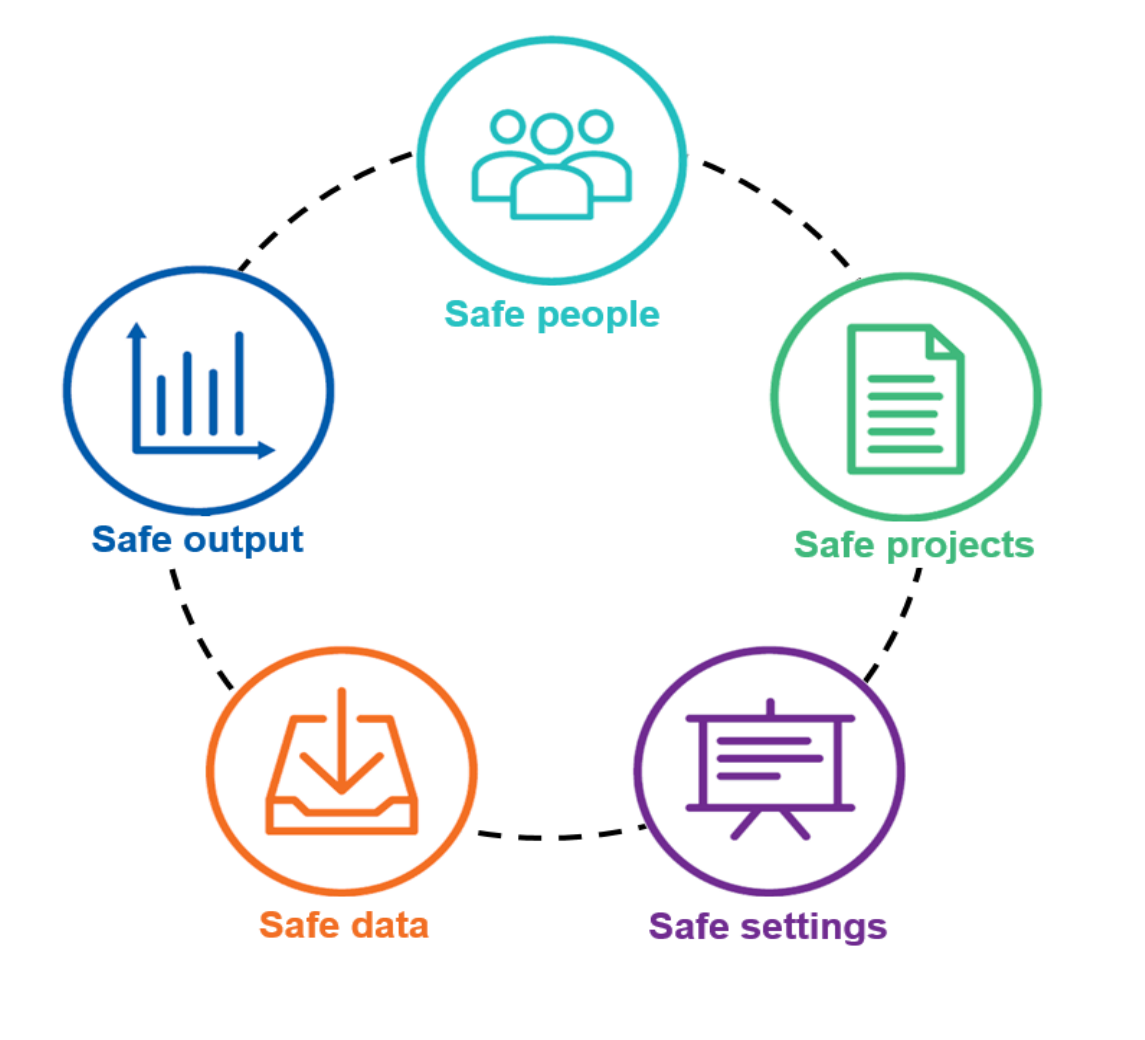 User making the request
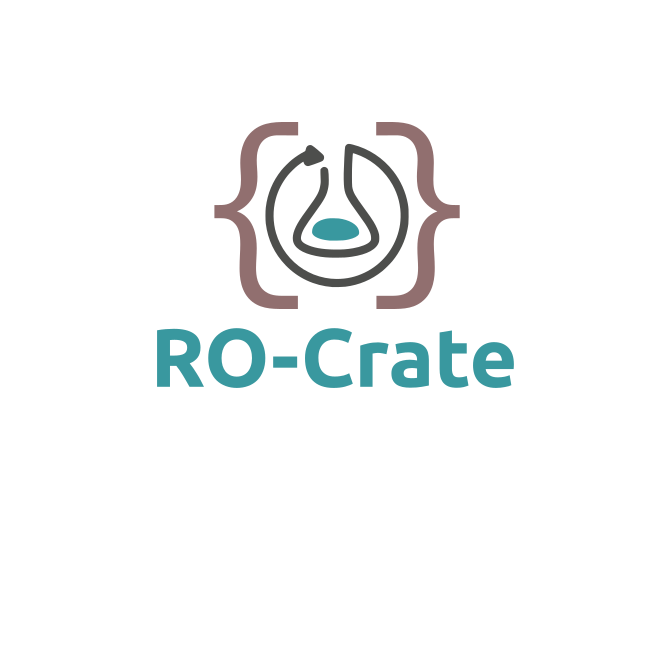 Outputs approved for release & provenance
Query workflow job on the TRE
Pre-approved workflows and containers on TRE
Metadata of dataset and ref to dataset)
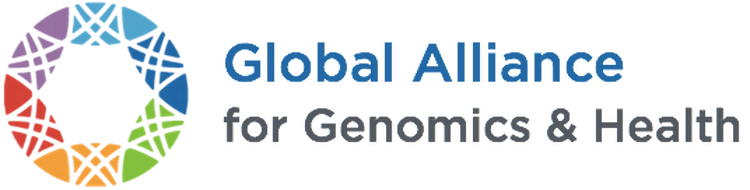 Five Safes RO-Crate Specification
[Speaker Notes: It's the submission layer, buillt on SeRP
5:35
Allows users to register, TREs to authorise user tokens etc
I have the SAIL YouTube video https://www.youtube.com/watch?v=_HXzXp0cavA]
Rolling into Production
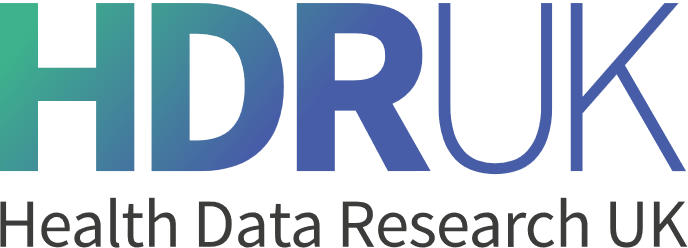 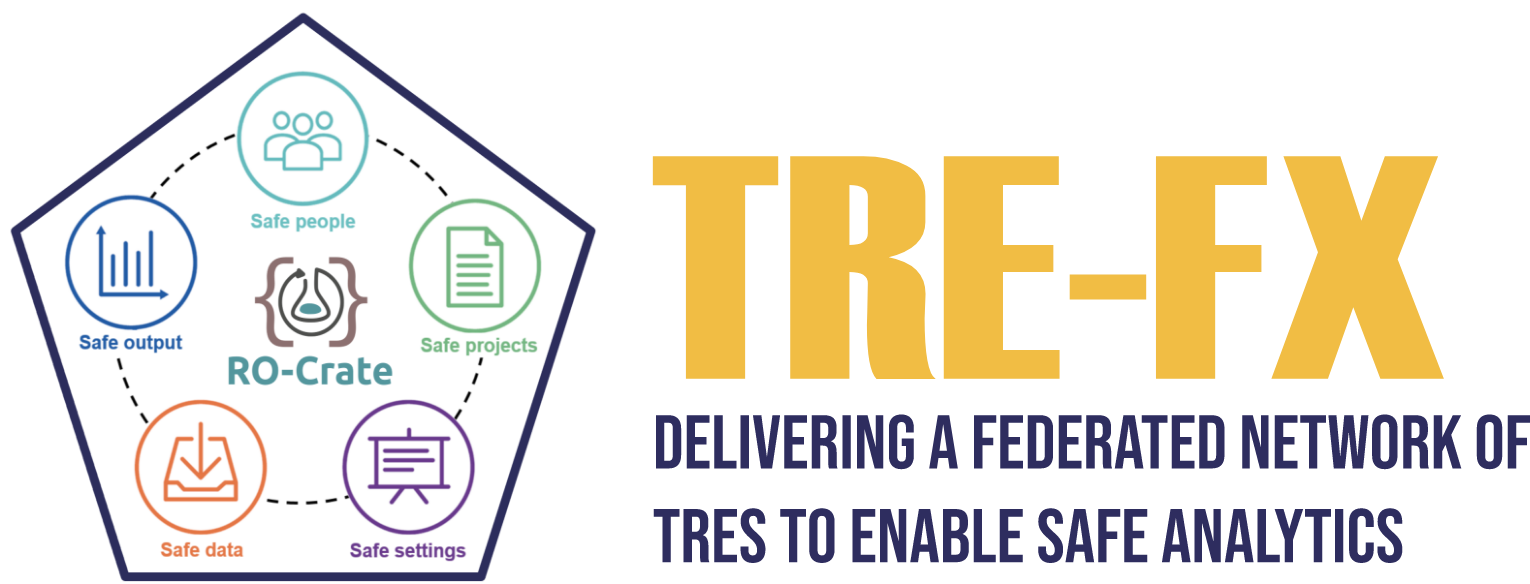 Federated Analytics Programme
Horizon Europe Projects
https://trefx.uk/
EOSC ENTRUST
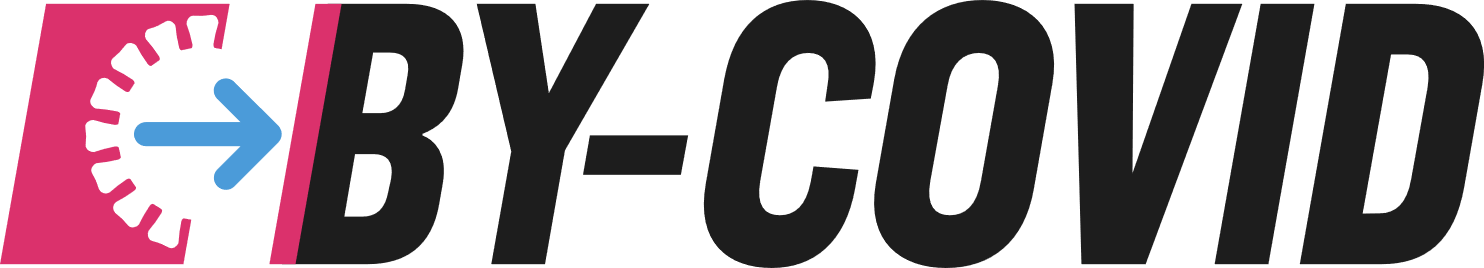 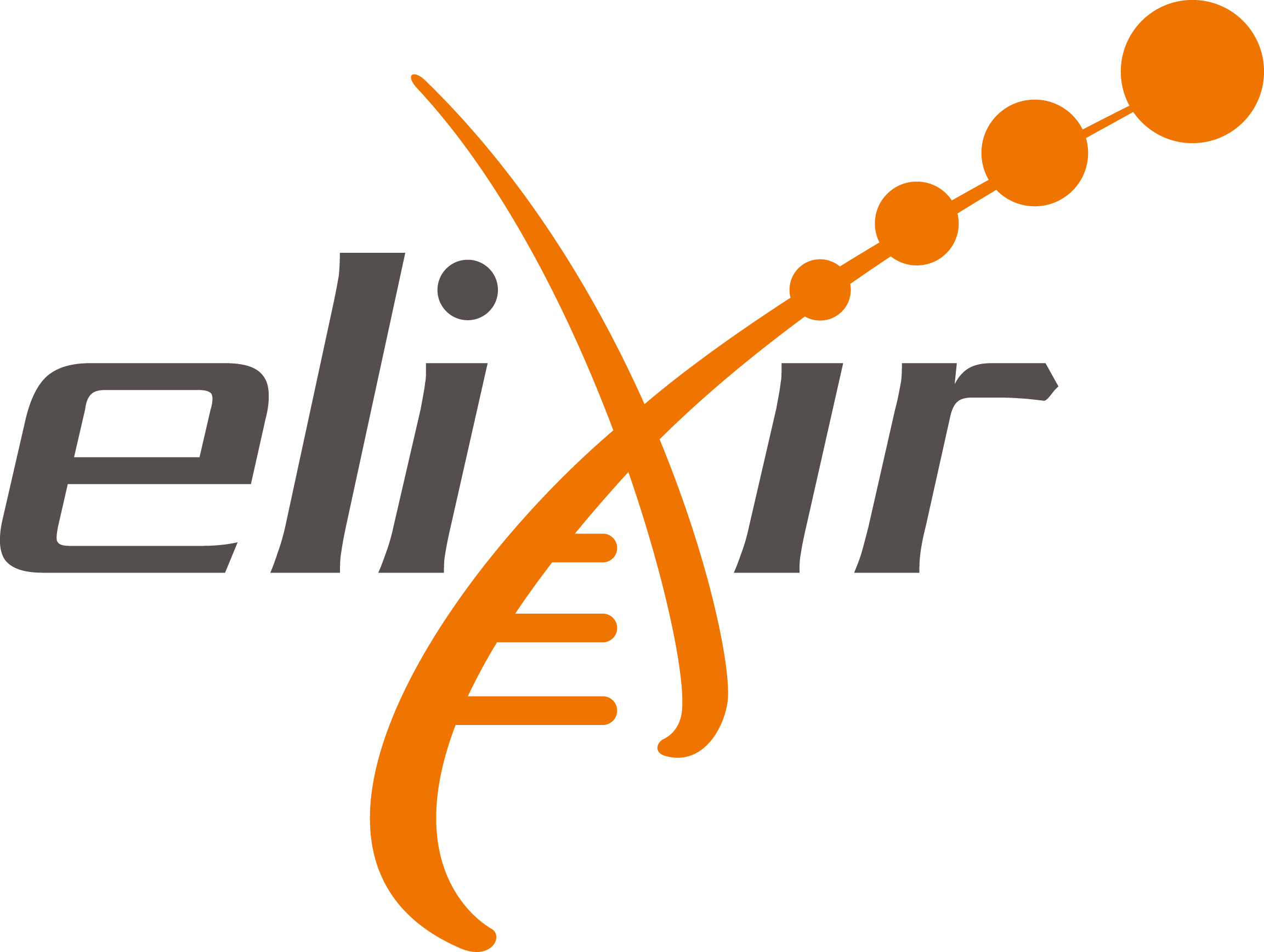